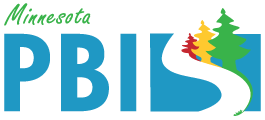 Welcome!

Please answer a few questions on Padlet.
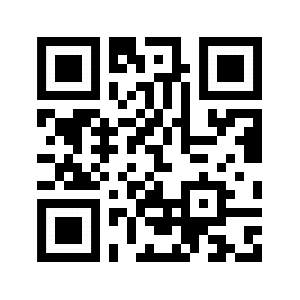 http://bit.ly/2Jh5Uep
Our PBIS Journey at
Isanti Intermediate School and School For All Seasons

June 11, 2019
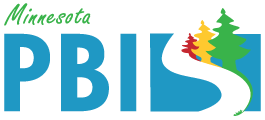 Funding for this program is made possible by a grant from the MN Department of Education, Federal Award CFDA#84.027A – Special Education – Grants to States, IDEA Part B-611
[Speaker Notes: Alt text for the Minnesota PBIS logo is annotated on slide 1/title slide only.]
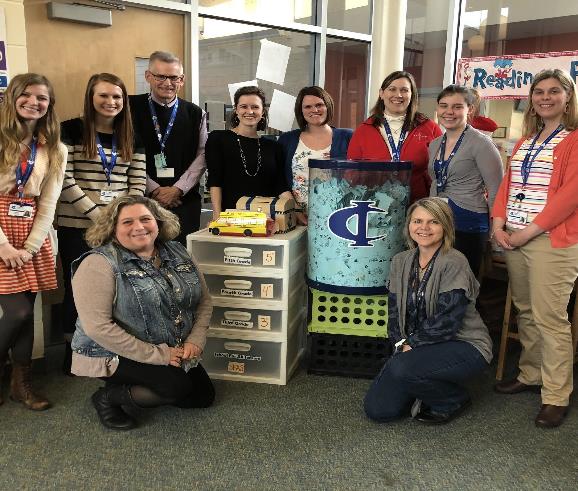 HELLO!
Mark Ziebarth, Principal
Sara Edwards, Academic Coach
Cindy Paulson, School Counselor

If you’d like to follow along with the
Presentation: http://bit.ly/2JeiJXx
PBIS Basics
Slides in this section are adapted from previous presentations given by Erin Engness, North MN PBIS Coordinator
Overview of Tier 1 System
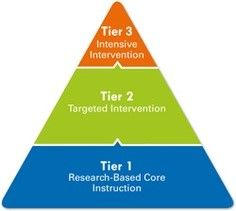 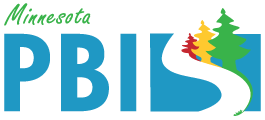 Why School-wide PBIS
The fundamental purpose of SWPBIS is to make schools more effective and equitable learning environments for all students.
Predictable
Positive
Consistent
Safe
School Wide PBIS is:
A multi-tiered framework for establishing the social culture and behavioral supports needed for a school to achieve behavioral and academic outcomes for all students.

Evidence-based features of SWPBIS
Prevention
Define and teach positive social expectations
Acknowledge positive behavior
Arrange consistent consequences for problem behavior
Ongoing collection and use of data for decision-making
Continuum of intensive, individual intervention supports. 
Implementation of the systems that support effective practices
Improving classroom & school climate
Improving classroom and school climate
Integrating academic & behavior initiatives
Decreasing reactive management
Improving support for students w/ EBD
Maximizing academic achievement
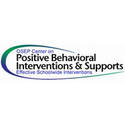 What is PBIS?
Culturally Equitable Academic & Social Behavior Expectations
OUTCOMES
Culturally Valid Information for Decisions
Culturally Knowledgeable Staff
SYSTEMS
DATA
PRACTICES
Culturally Relevant & Effective Instruction
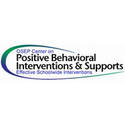 Vincent, Randall, Cartledge, Tobin, & Swain-Bradway 2011; Sugai, O’Keeffe, & Fallon, 2012ab
[Speaker Notes: CULTURE is one our major considerations, and CULTURAL INFLUENCE is reflected in high attention toward

CULTURAL EQUITY of expectations

CULTURAL VALIDITY of data

CULTURAL RELEVANCE of practices

CULTURAL KNOWLEDGE of implementers]
Intensive
Continuum of Support for ALL
Continuum of   Support for all
Few
Some
Targeted
All
Universal
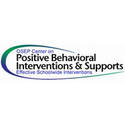 SWPBS
Practices
SWPBISS Practices
School-wide
Classroom
Family
Non-classroom
Student
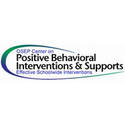 Common Misconceptions
Only about rewards/prizes
Packaged curriculum
For certain students
One-shot training
Quick fix
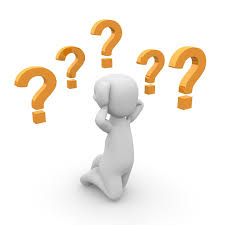 The Start...
The Start of PBIS at IIS/SFAS
Accepted to Cohort 6
Year 1 Training: 
Three 2-day sessions
Year 2 Training: 
Three 
1-day 
sessions
School-wide PBIS Training
SWPBIS TRAINING
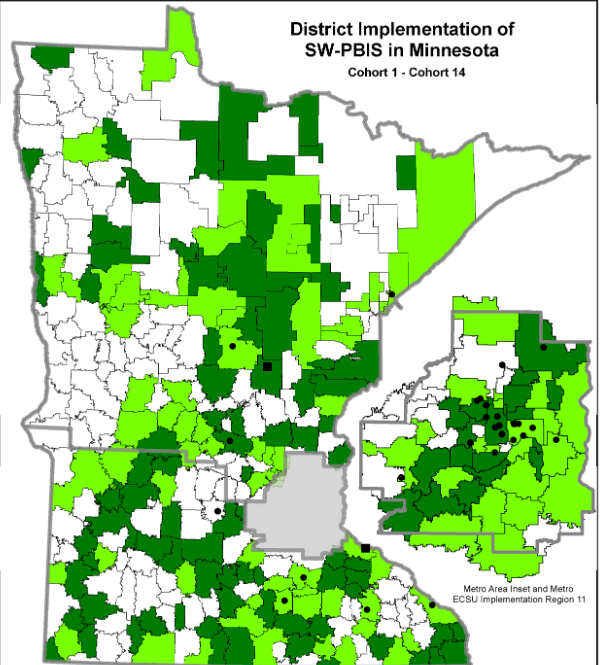 Team-based training

9 training days over two years

Distributed, team-based implementation of PBIS

Intended to build capacity, skills, competency and beliefs to sustain implementation beyond initial training in a school
Timeline of Events
Training and Implementation
...Sustaining...
Apply for Cohort 6
2009-10
2011-12
2019 -20
2017-18
2015-16
2013-14
2010-11
2018-19
2016-17
2014-15
2012-13
Sustaining PBIS
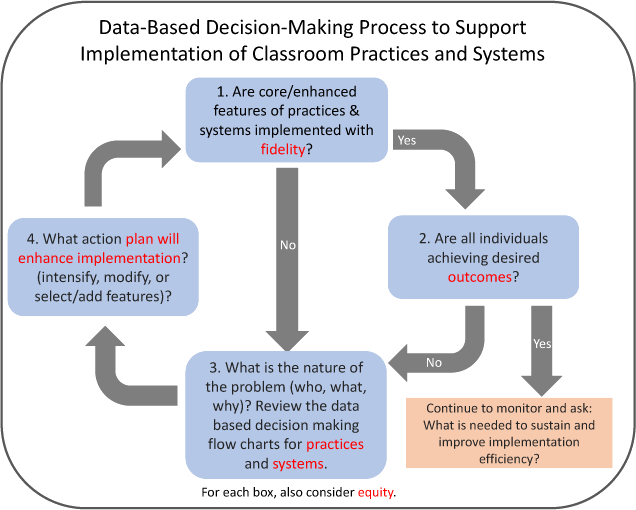 https://www.pbis.org/school/pbis-in-the-classroom/classroom-pbis-data
Quote
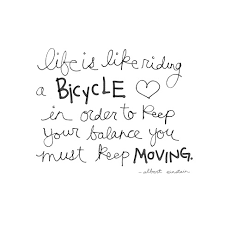 Matrices
Matrices
Developed lists that contain 3-5 positively stated rules or expectations that support the school’s mission/purpose. These rules should consist of common vocabulary and few words (e.g., Respect Others, Respect Yourself, Respect Property), and should apply to all students and staff members.
Sugai, G. (1998).  School-wide positive behavior supports: School-wide expectations - teaching matrix.  Retrieved from https://www.pbis.org/common/cms/documents/NewTeam/manuals/teaching%20matrix.doc
First Matrix
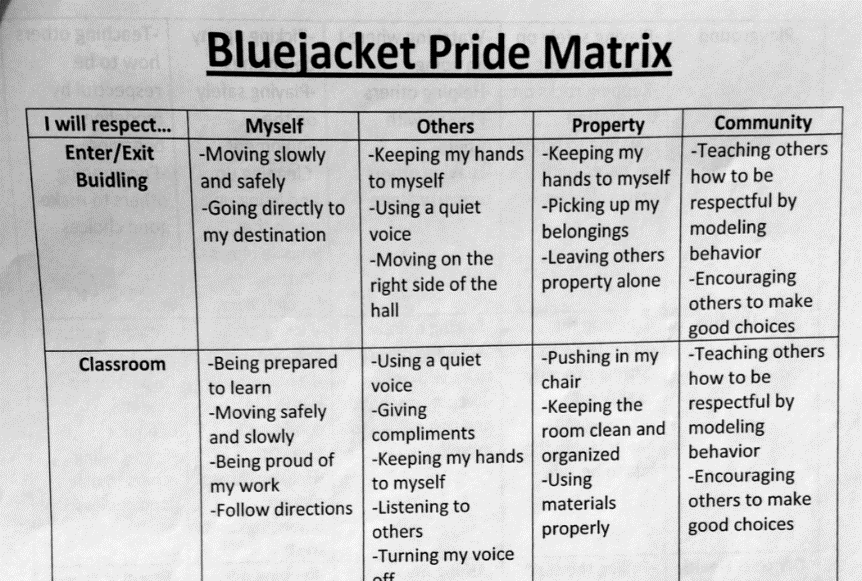 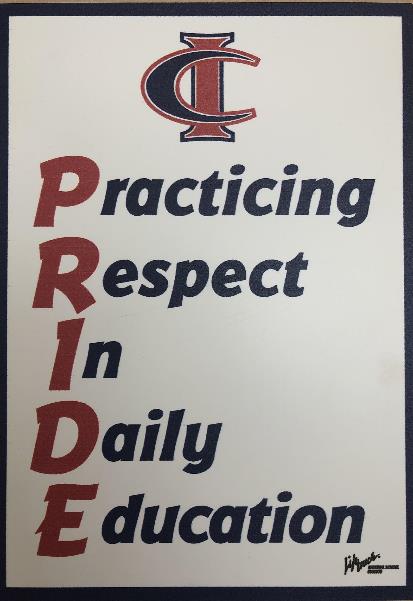 PRIDE
P-R-I-D-E

In the beginning of our PBIS journey, we tied everything to PRIDE and respecting myself, others, property, and community.
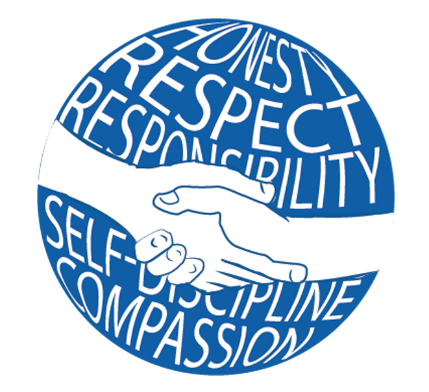 Honesty
Honesty

Respect

Responsibility

Self-discipline

Compassion
Bluejacket pride
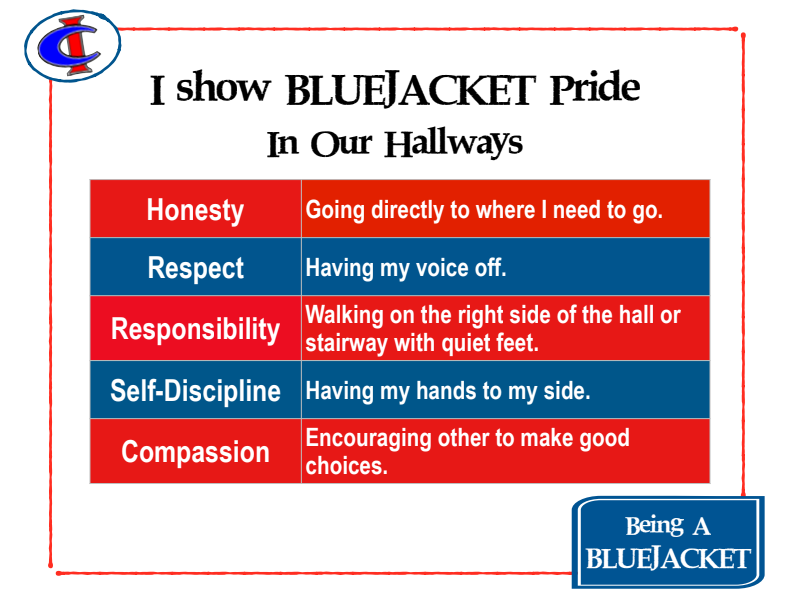 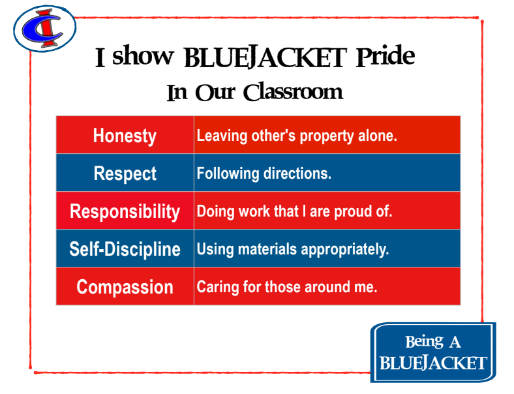 Bulletin Board by the Entrance
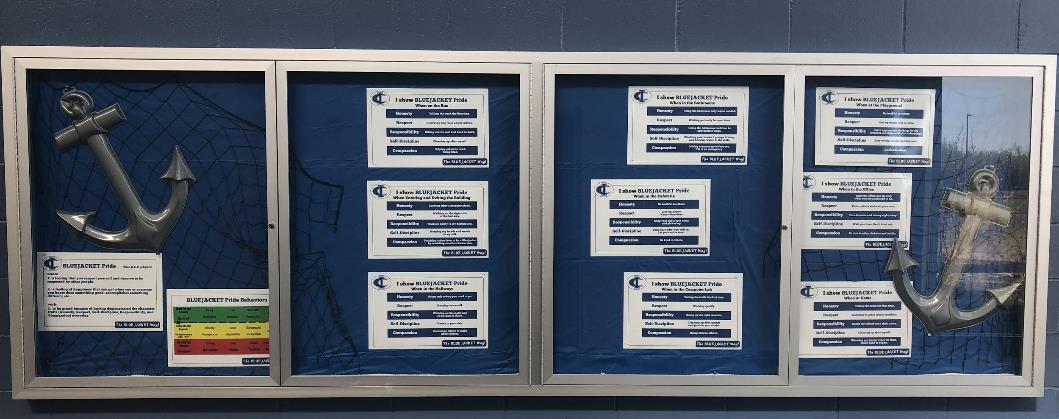 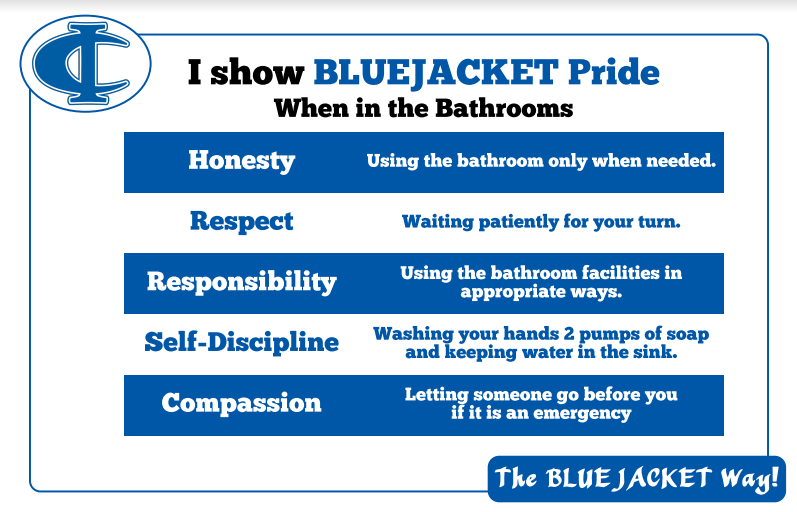 bathroom
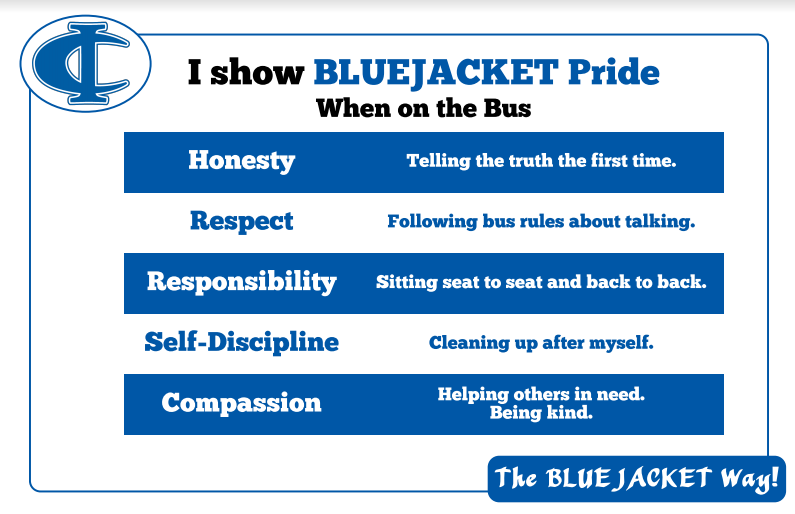 Bus
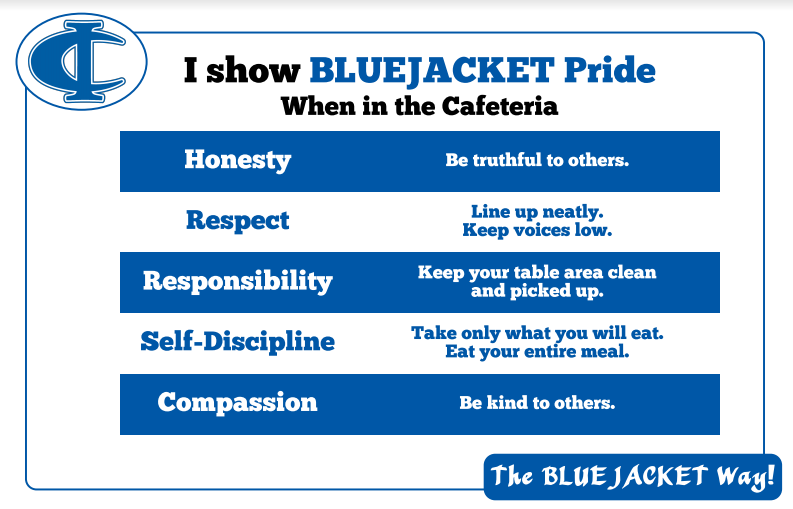 Cafeteria
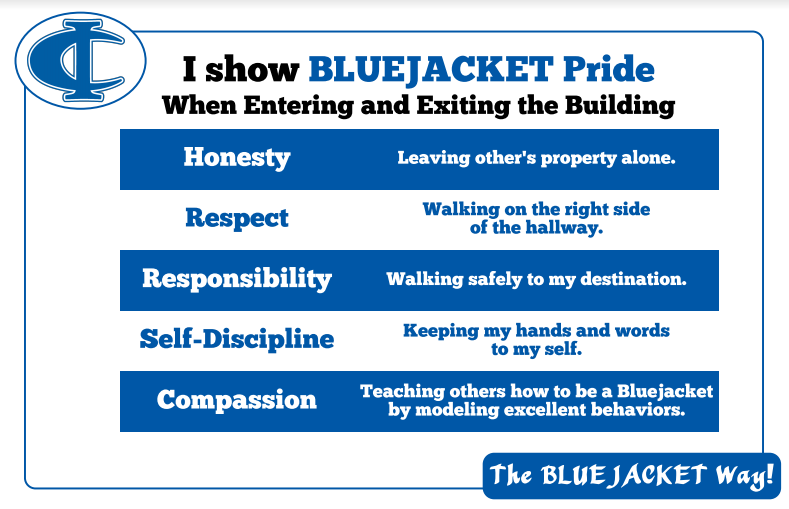 Exiting and entering building
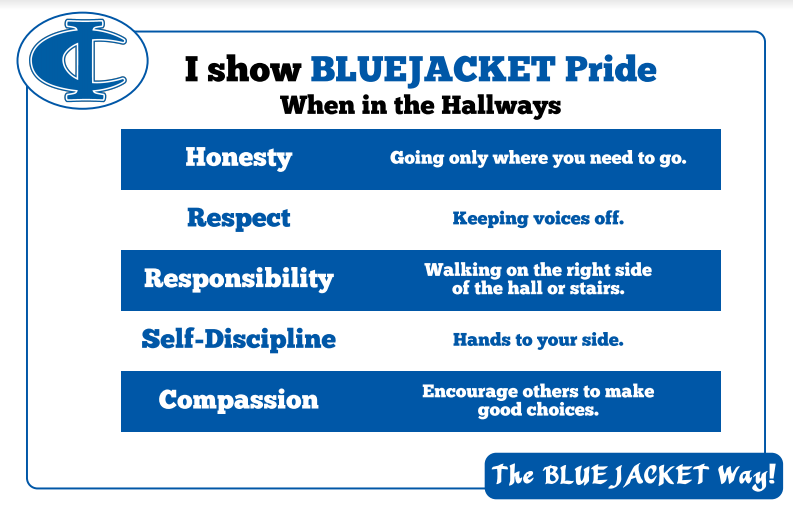 Hallways
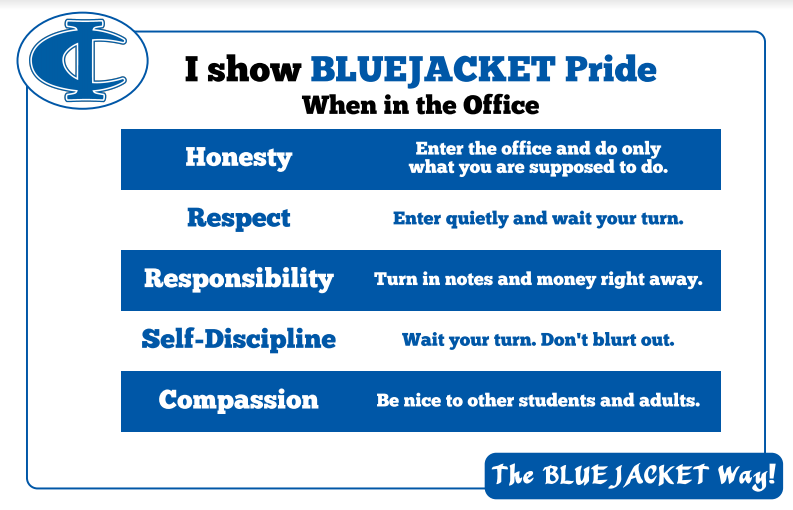 Office
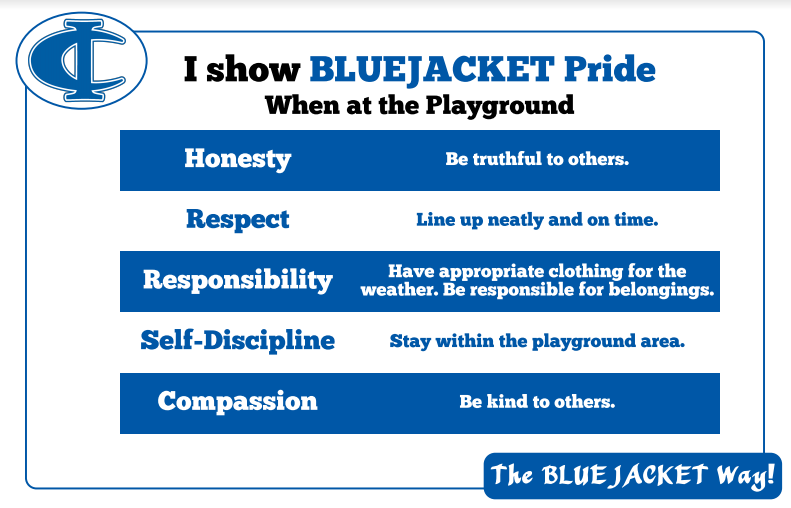 Playground
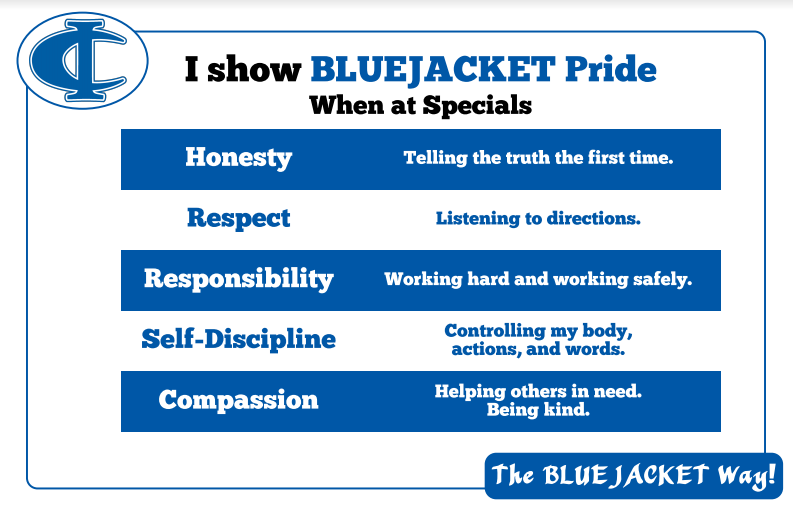 Specials
Classroom Matrix
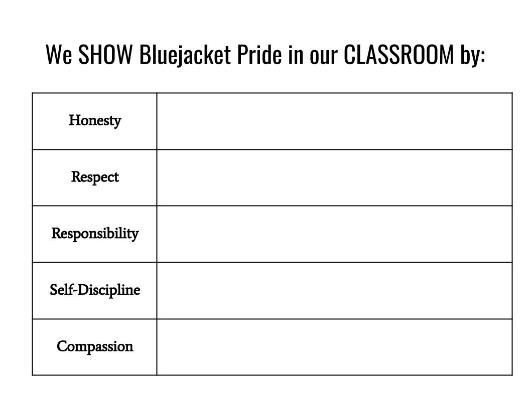 Blending Responsive Classroom and PBIS, we have mixed rule creation and the classroom matrix.  Teachers guide their students in creating the matrix that applies to their classroom.
Office Discipline Referrals (ODRs)
Minor Behaviors - 2016
Classroom Behaviors
Crawling on the floor
Off task
Drawing inappropriate pictures
Missing school work
Leaving class without permission
Throwing or spitting objects
Inappropriate gestures
Impolite behavior or comments
Disruptive Behavior
Blurting
Running around
Up out of desk 
Inappropriate language
Recess/Lunch Behavior
Safety issues
Pushing/shoving/kicking
Throwing/spitting objects
Taking another’s food

Hallway Behavior
Tripping or shoving (could become Major)
Running
Inappropriate bathroom behavior
Major Behaviors - 2016
1. Stealing					2. Lying/ Cheating/ Forgery
3. Suicidal comments			4. Weapons at school
5. Mimicking drug use			6. Talking about guns/ killing
7. Bullying/ Harassment			8. Not following acceptable use policy
9. Destruction of school property      10. In the wrong location at school
11. Disrespect-Swearing, giving the finger, or arguing with adults.
12. Fighting
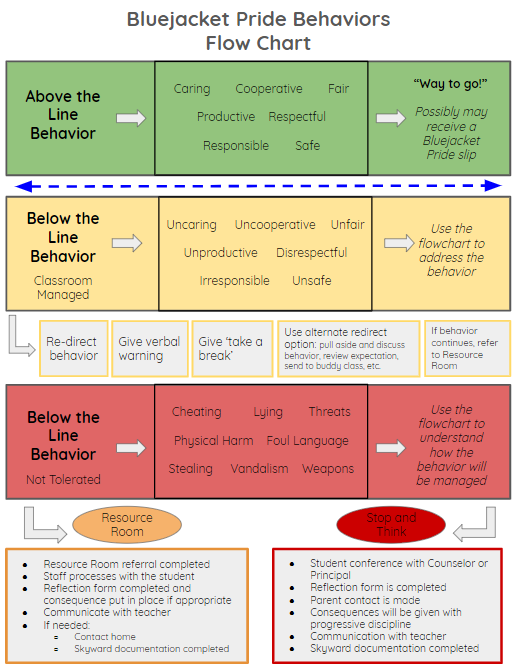 Flowchart
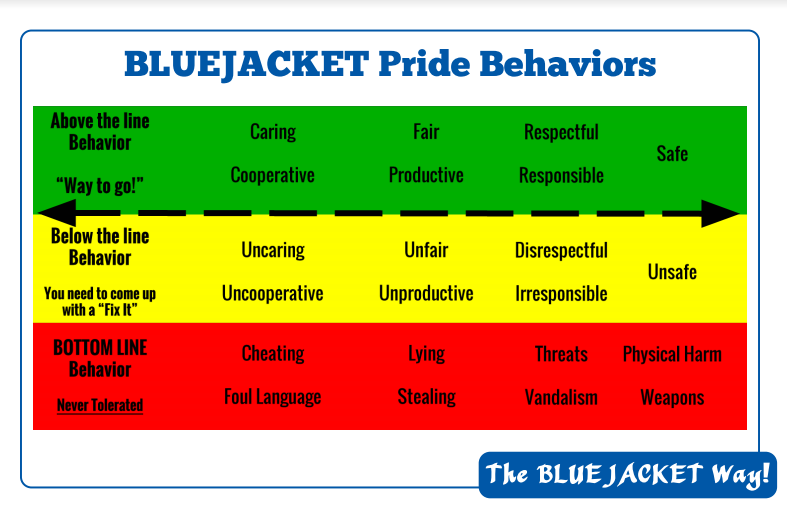 2017							2019
Resource Room Referral
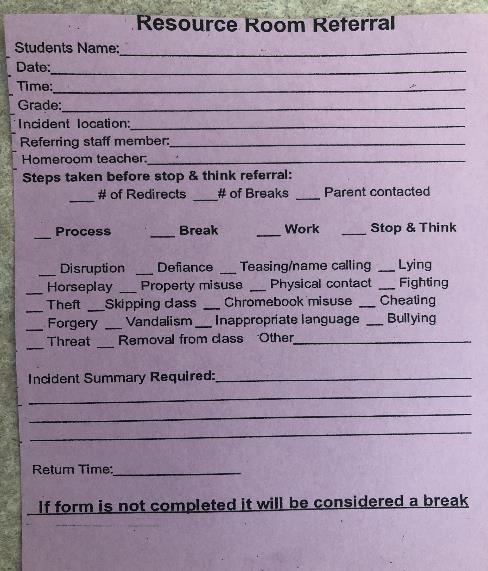 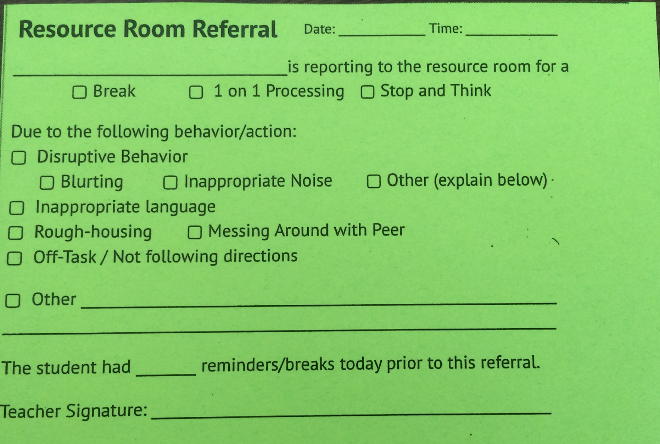 Referral Forms
Using the Data
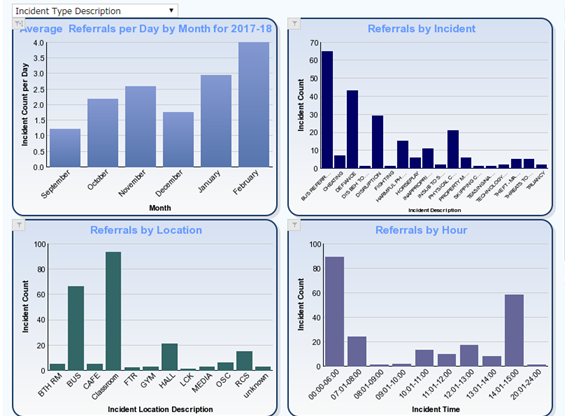 Skyward
Sample of our data
Variety of Data
Skyward Data
Attendance
Behavior
Academic
OLWEUS Bully Prevention Questionnaire
SAEBRS - behavior screener
Addressing an Issue and Learning Together
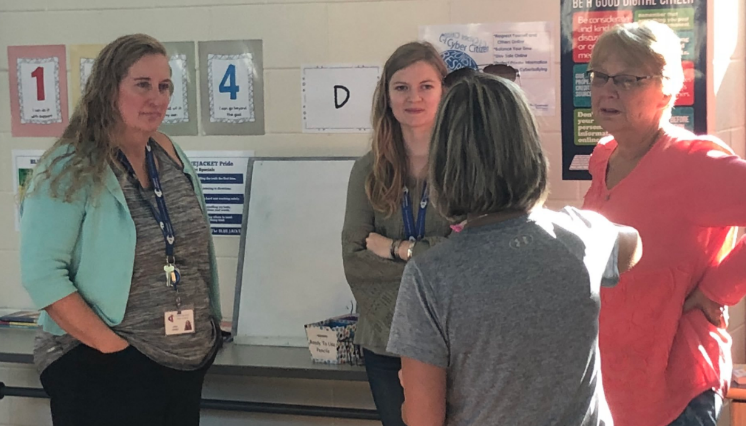 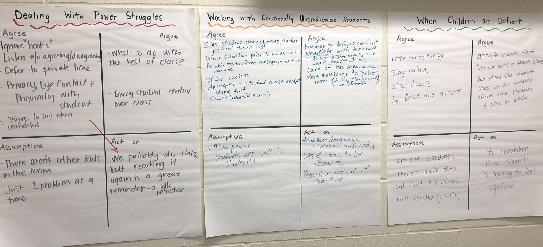 Bluejacket Pride Tickets
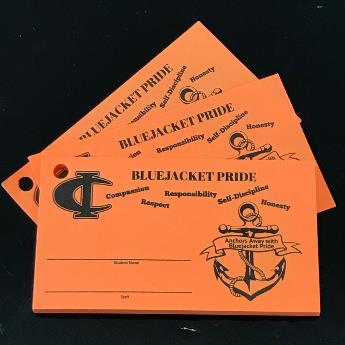 3 Different Types of Tickets
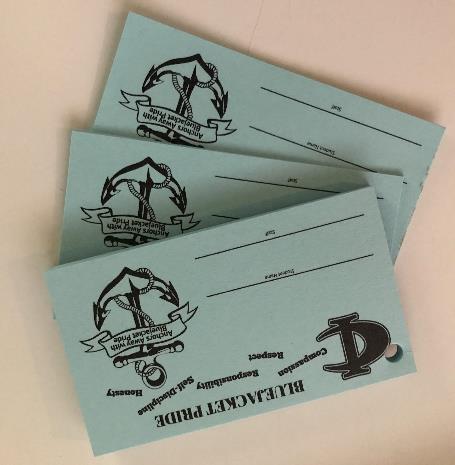 Orange tickets on the substitute lanyards.
Students will earn these ONLY from subs.  These tickets will go into a special monthly drawing for an exciting prize .  

We still have Ride with Pride tickets too.
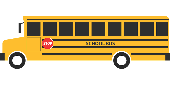 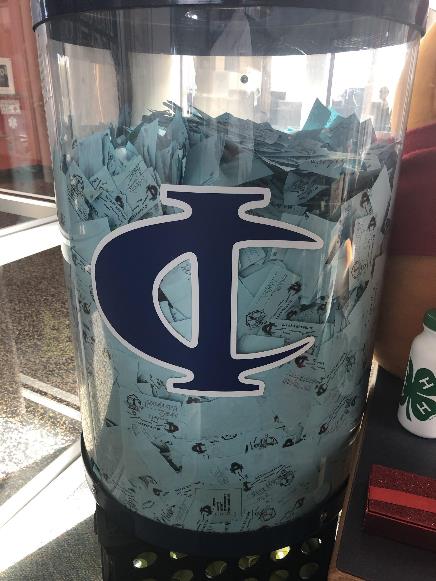 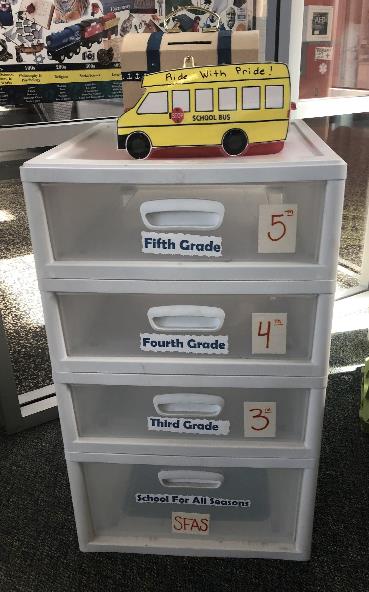 Acknowledgements
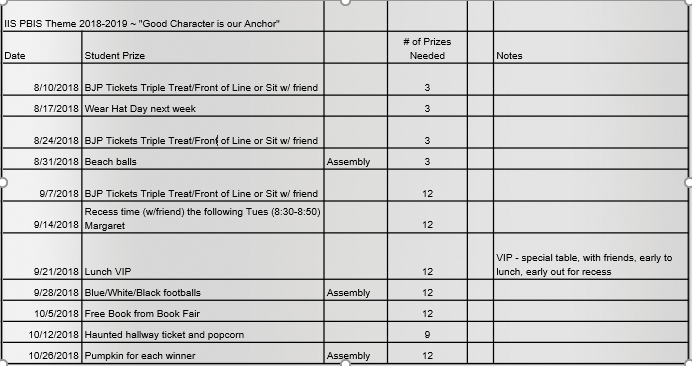 PBIS Bingo
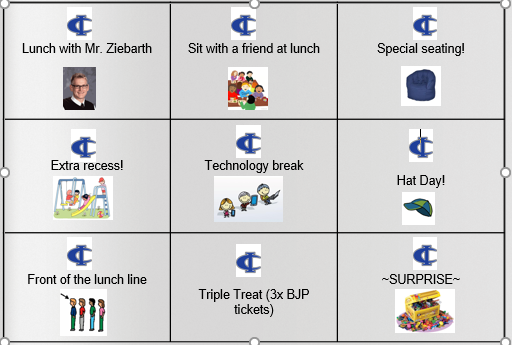 Some of the prize options for winners in our weekly drawings.
School Store
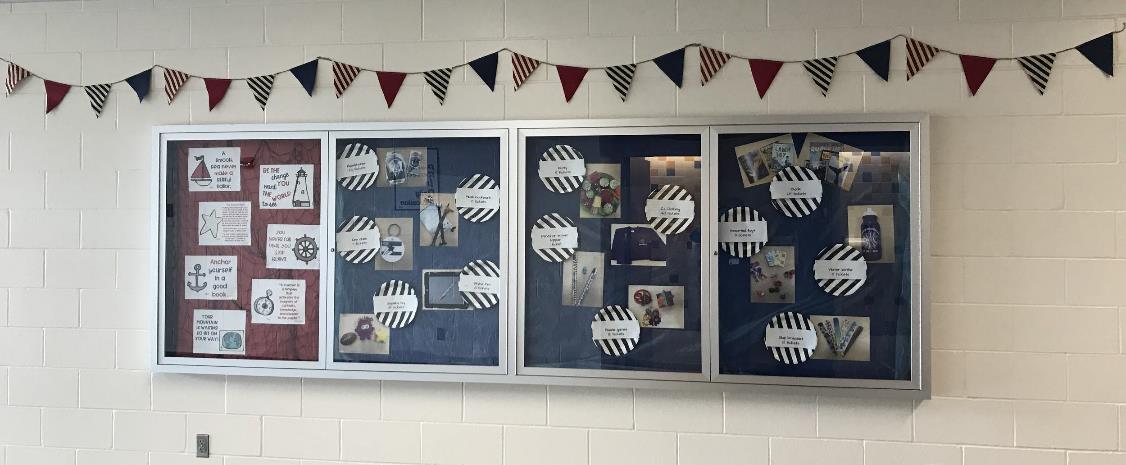 School Store - Students can redeem their tickets for a variety of items
Morning Announcements
Pledge of Allegiance
Each classroom has been assigned 1 week for leading the school in the pledge prior to our video announcements.
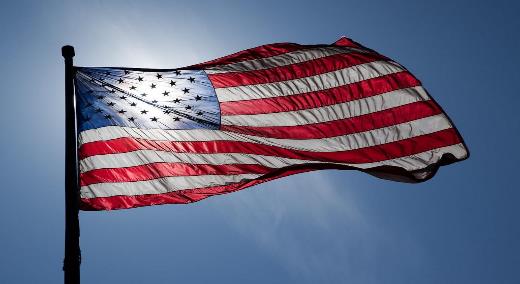 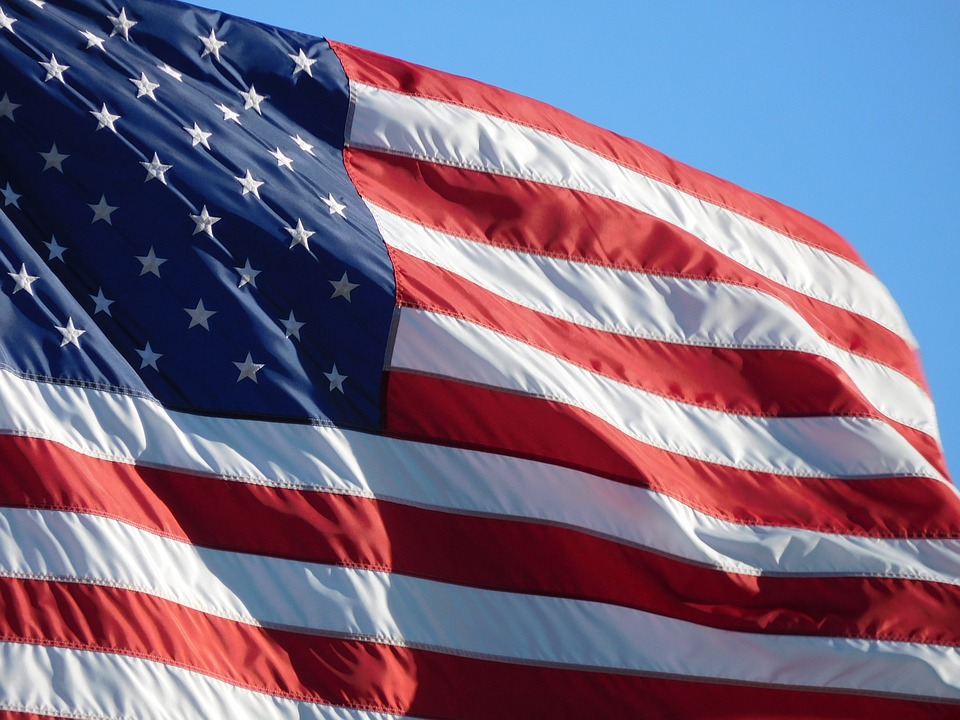 Application
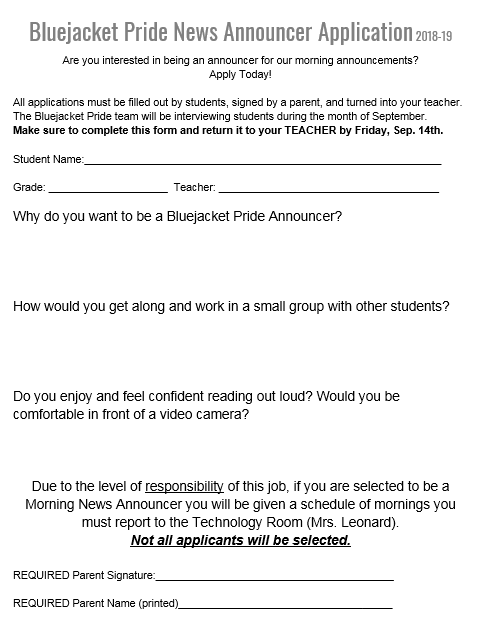 The PBIS Team reviews the applications and selects students that have demonstrated responsibility and self-discipline.
Video
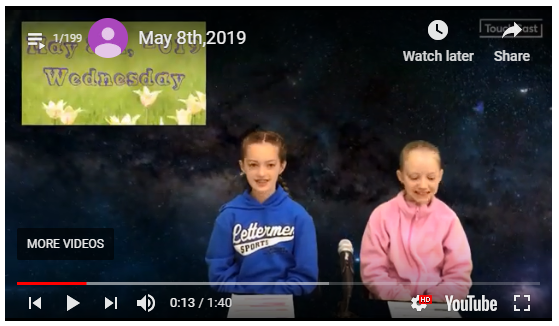 Assemblies
Evolving Over Time
Scheduled monthly and led by teacher teams
Scheduled monthly, but still principal led
Sporadic and principal led
Seating Chart
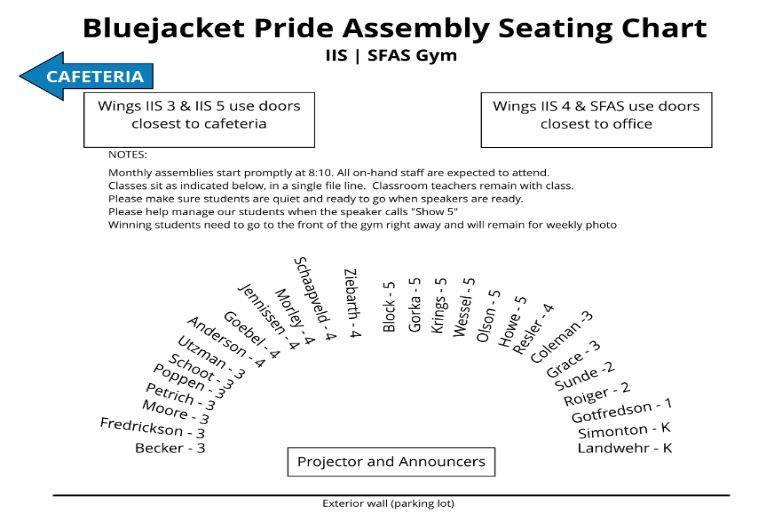 Assemblies now follow the structure of a Morning Meeting to blend Responsive Classroom practices
Monthly
Assemblies
Homecoming
Red Ribbon Week
I Love to Read Month
Acts of Kindness
Reaching our BJP Ticket goal
Payday Breakfast
Staff potlucks
After-school gatherings 2x year
Spirit Events
Bulletin Board by the Lunchroom
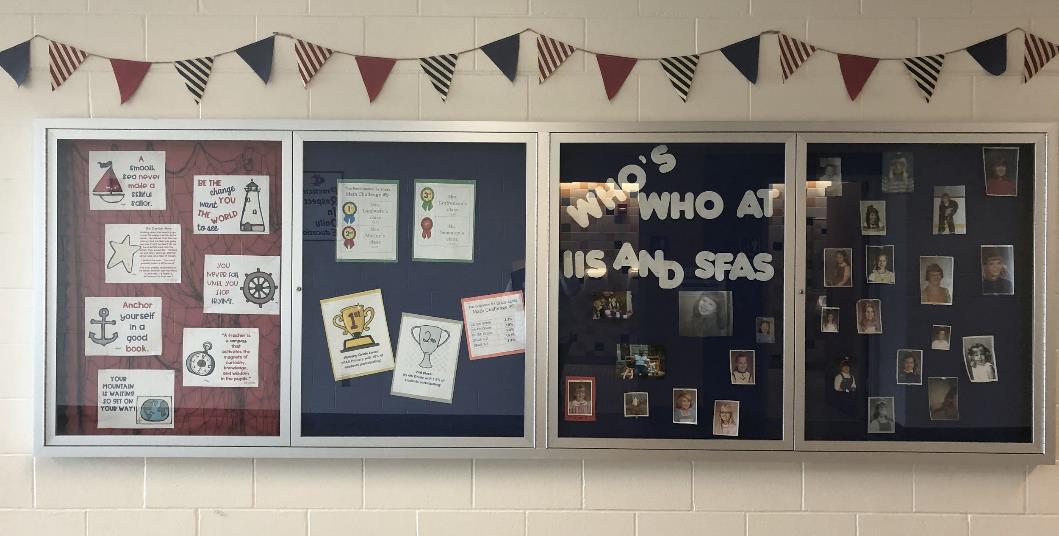 Homecoming Spirit Days
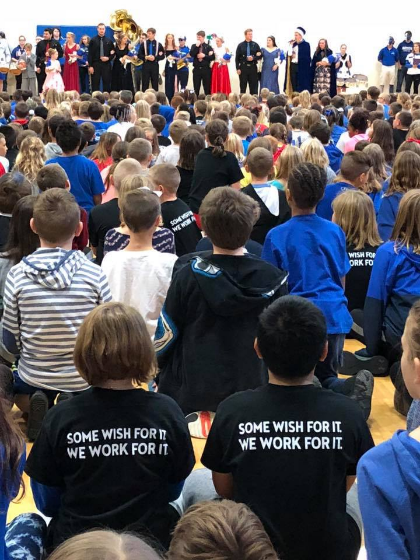 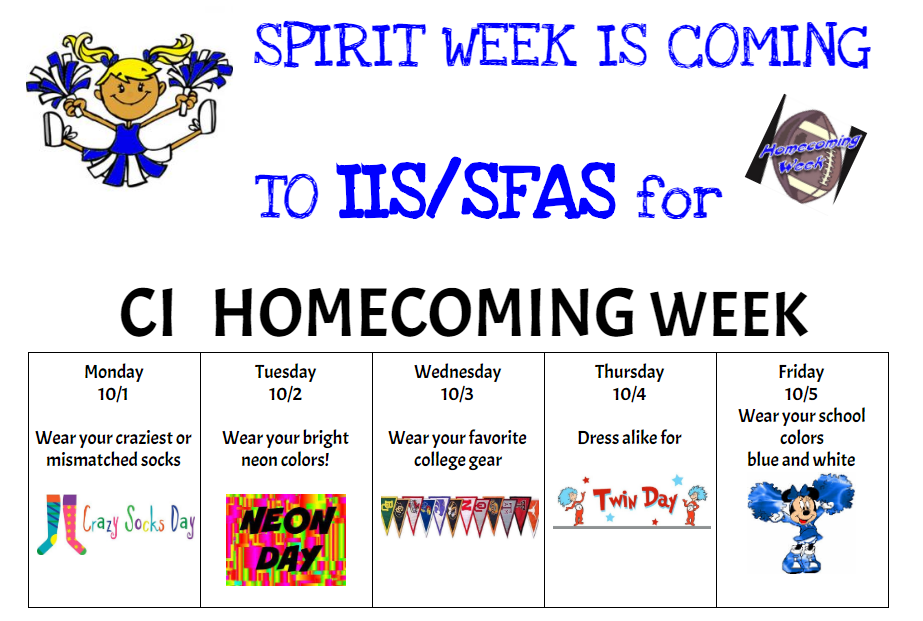 Red Ribbon Week
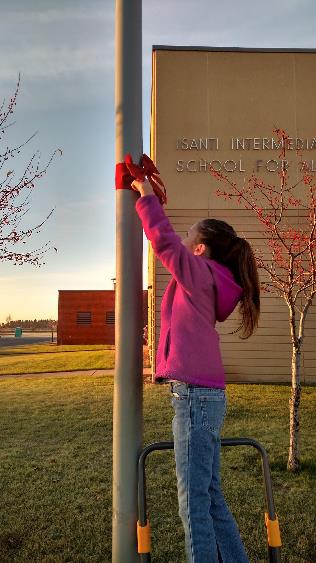 An alcohol, tobacco, and other drug and violence prevention awareness campaign observed annually in October in the United States
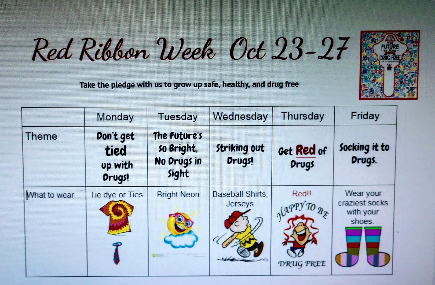 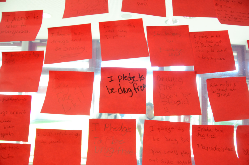 Our students pledge to be drug free
Acts of Kindness
30 day Kindness focus during the month of May to “The Breakfast Club” where random Acts of Kindness are shown in many ways all year.
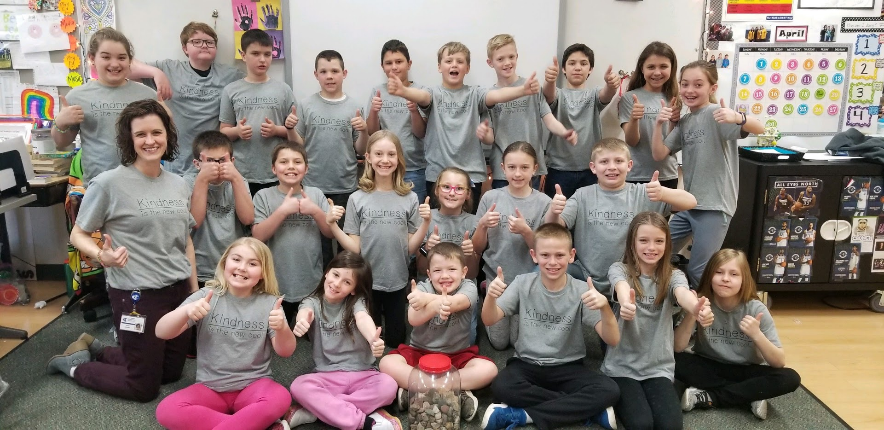 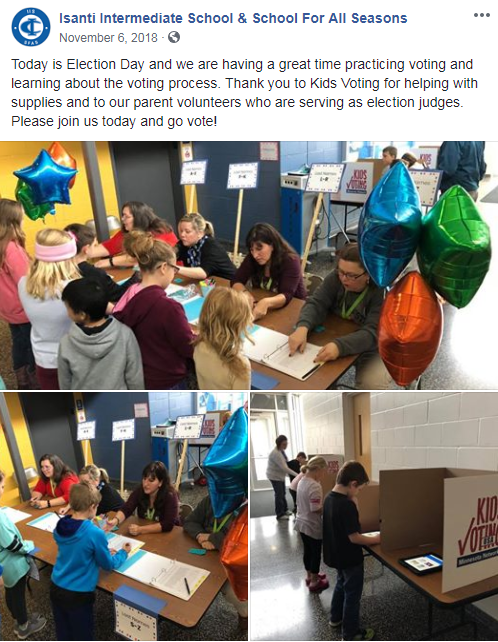 Voting with a Purpose
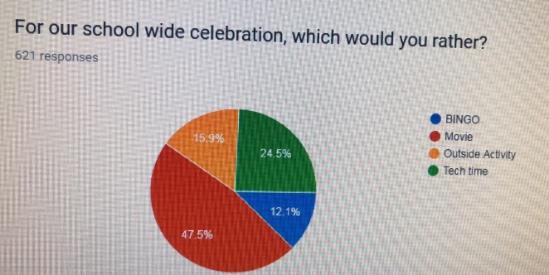 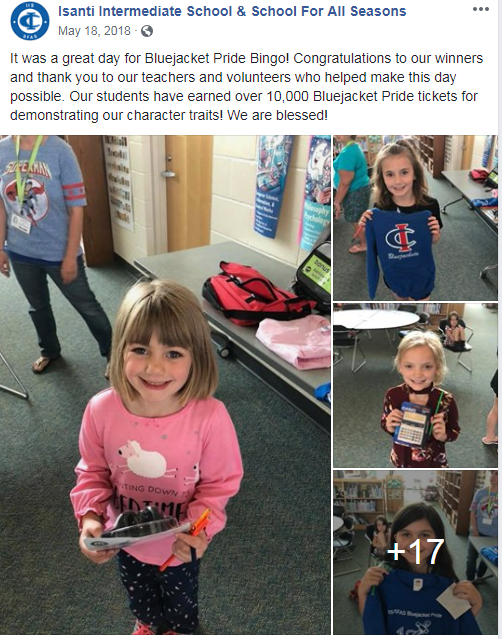 End of Year Celebrations
We celebrate when we have filled our CI bucket with BJP slips

BINGO
Inflatables
Movie choice day
PBIS Planned Social Events
PBIS Planned events
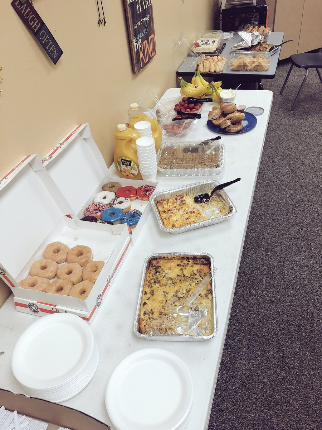 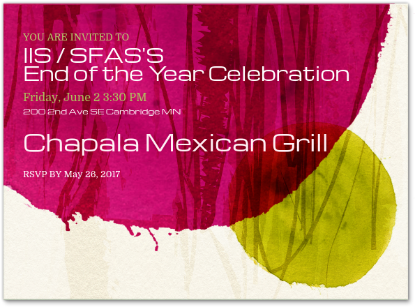 Bluejacket Pride Training - Students
Back to School - Expectations for Common Areas
Schedule for PBIS Expectations Review in the Cafeteria:

8:35-Czeck/Petrik/Goebel				8:55-Anderson/Morley/Jennissen
9:15-Becker/Utzman/Wyszynski			9:25-Fredrickson/Schoot
9:35-Ott/Larson						9:50- Gorka/ Jennissen
10:00-Krings/Olson					10:10-Ferreira/Wessel
Video
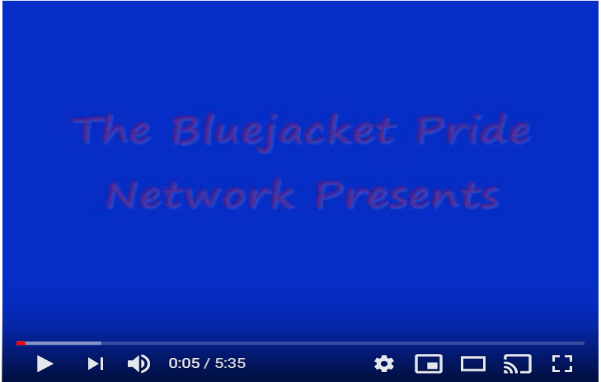 Place your screenshot here
Video

This video was created in our implementation years as a way to show students the hallway expectations
Bus Safety
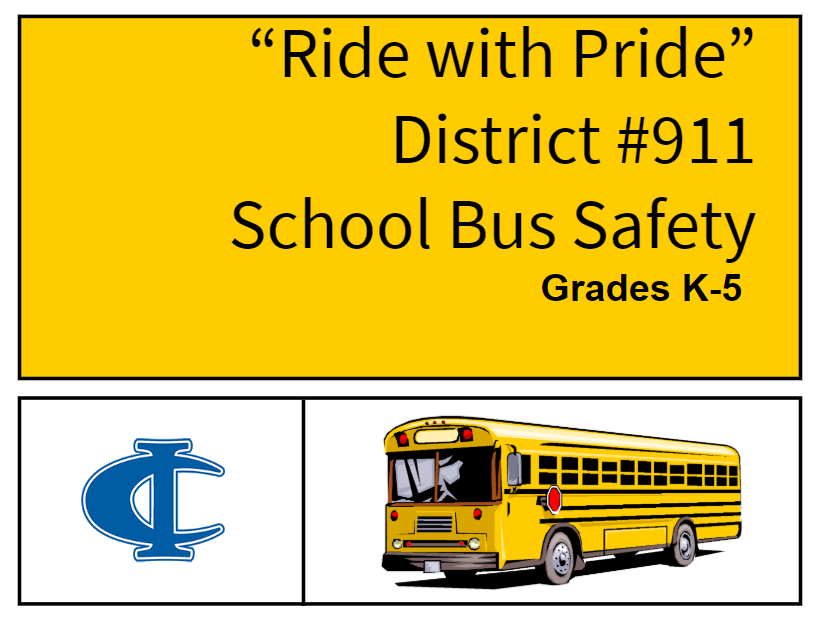 Video
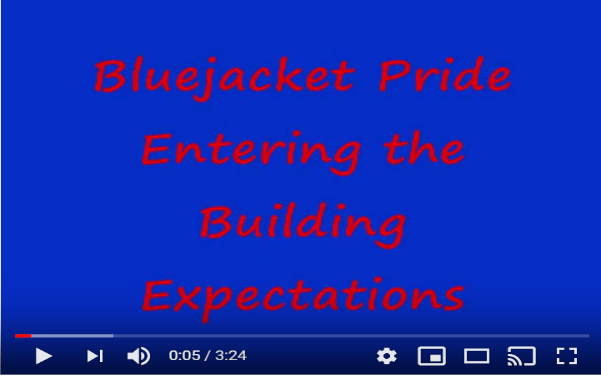 Place your screenshot here
Video

This video was created in our implementation years as a way to show students the expectations for entering and exiting the building
Bluejacket Pride Training - Staff
Edpuzzle activity that was done in teams at our back to school workshop
Building POSITIVE Relationships
“Teachers who are effective behavior managers build and maintain relationships with kids while managing their behavior. Building positive relationships is the key factor in any successful behavior management program or discipline plan.” 
-C.Kronenberg
Bluejacket Pride at 
IIS | SFAS
2018-19
Today’s Objectives
What is PBIS
Why PBIS in ISD #911
What PBIS looks like at IIS/SFAS
How we recognize students
The schedule for our celebrations
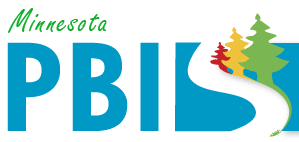 School-wide Positive Behavioral Intervention and Supports (PBIS)
School-wide PBIS is:
A multi-tiered framework for establishing the social culture and behavioral supports needed for a school to achieve behavioral and academic outcomes for all students.
Evidence-based features of SWPBIS:
Prevention
Define and teach positive social expectations
Acknowledge positive behavior
Arrange consistent consequences for problem behavior
On-going collection and use of data for decision-making
Continuum of intensive, individual intervention supports. 
Implementation of the systems that support effective practices
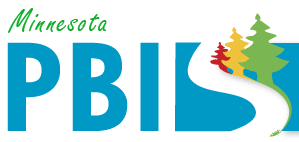 Continuum of Support
Tier III
Individualized
Intense Intervention
Tier II
Some Students
Targeted Intervention
Tier I
All Students
All Staff
All Settings
Why PBIS
Organized system of Positive Behavior management  in all settings 
Organized system of disciplinary actions
Clear school wide expectations with incentives and consequences
Actual teaching of Positive Behavior Expectations
Behavioral recognition system for kids doing the right thing
The 3 Major Components of PBIS
Teaching appropriate behavior in all settings.
Interventions when behavior expectations are not met.
Recognition when behaviors are met.
PBIS Depends on
CONSISTENCY
in
Expectations
Training
Involvement
Interpretation
Implementation
Accountability
BY
BY
Administrators
Students
Teachers
Families
School staff
Support groups
Where does Bluejacket Pride happen?
Bluejacket Pride happens 
EVERYWHERE. 

Bluejacket Pride needs to be shown and recognized in all areas of our school, not just individual classrooms.
Hallway
What does Bluejacket Pride look like?

What is a consequence for bad behavior?


Video Link   Video Link
Staff Expectation: Model voices off and monitor all students in the hallway.
Entering and Exiting the Building
What does Bluejacket Pride look like?

What is a consequence for bad behavior?
Staff Expectation: At the end of the day signal, walk your class outside to the bus transfer area
Bathroom
What does Bluejacket Pride look like?

What is a consequence for bad behavior?
Active supervision: Have clear expectations for bathroom use and monitor/limit bathroom use.
Recess
What does Bluejacket Pride look like?

What is a consequence for bad behavior? 


Video Link
Active supervision: Walking in unpredictable paths monitoring student behavior.
Lunch
What does Bluejacket Pride look like?

What is a consequence for bad behavior?
Active supervision: Walk students to the cafeteria and follow hallway expectations.
Classroom
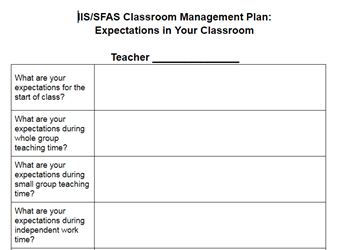 As a class, you and your students are going to make our own Bluejacket Pride Expectation Chart for our classroom!

We will be focusing on our 
Five Bluejacket Pride Character Traits!
Active supervision: Clearly define all procedures for your classroom - assume nothing! Remember to be consistent.
[Speaker Notes: This will be shared with Mrs. Paulson and Mr. Ziebarth to help them understand your classroom expectations and allow for better support when students are sent out.]
Bluejacket Pride Behaviors
Above the line
Behavior

“Way to go!”
Caring

Cooperative
Fair

Productive
Respectful

Responsible
Safe
Below the line
Behavior

You need to come up with a “Fix It”
Uncaring

Uncooperative
Unfair

Unproductive
Disrespectful

Irresponsible
Unsafe
BOTTOM LINE
Behavior

Never Tolerated
Cheating

Foul Language
Lying

Stealing
Threats

Vandalism
Physical Harm

Weapons
Staff Managed Behaviors
Leaving the classroom without permission
Inappropriate computer use 
Inappropriate locker behavior
Dress code violation
Throwing objects
Eating/drinking in class
Academic dishonesty 
Inappropriate language 
Sleeping in class (first offense)
Tardiness returning to class from transitions (Dyads, specials, bathroom, recess)
Bullying (first offense)
Non-compliance with staff direction
Classroom disruption
Inappropriate language
Non-district issued electronic devices/cell phones in the classroom (students can keep these in lockers)
Unprepared for class
Office Managed Student Behaviors
Bomb Threat/False Alarm
Bullying 
Possession of a Weapon/Explosive Device
Threats of bringing/using Weapons
Fighting/Physical Aggression
Physical Assault/Harassment
Intimidation
Sexual Harassment/Sexual Offense
Theft/Burglary
Verbal Abuse and/or Threat of Violence
Inappropriate Bus Behavior
Truancy
Vandalism/ Property Damage
False Fire Alarm or Arson
Leaving the Classroom without Permission
Chronic Violation of Teacher Managed Behaviors 
Possession of weapons or drugs
Resource Room Referral Slip
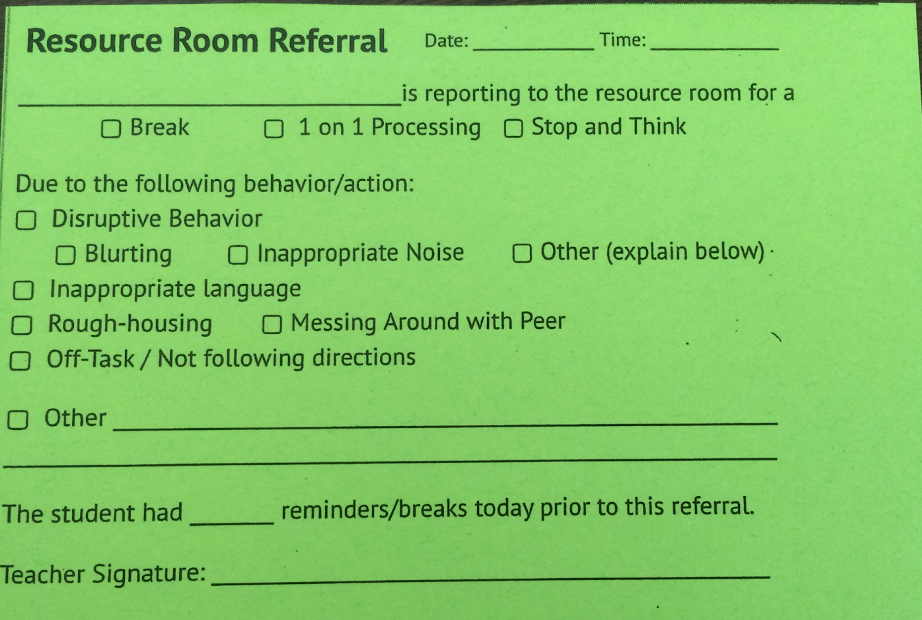 A green slip MUST be sent along with the student to the Resource Room.  
Importance of record keeping
Review referral slip
What happens when a student is sent out of the room? - Carol will be handling all entry-work on Resource Room referrals.
Parent communication
Lunchroom and Recess Staff
We have a great staff that is dedicated to the lunchroom and recess.  This staff will handle actions and behaviors that happen in the lunchroom and recess.

**  This staff is not disciplinary, resource room, or behavior staff  **
If you choose to have a student owe time, the lunch staff will TRY to send the student back to your classroom, but will not be supervising the student. 
Owed lunch time is served in classrooms and needs to include some 1-on-1 processing.
[Speaker Notes: Thank you staff - this topic has seen huge improvements over the past school year.  Remember, that if you have students owe lunchtime, YOU will need to monitor them in your class.  Please do not leave students unsupervised in your classes.]
Bluejacket Pride Tickets
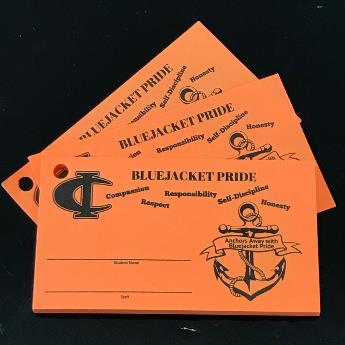 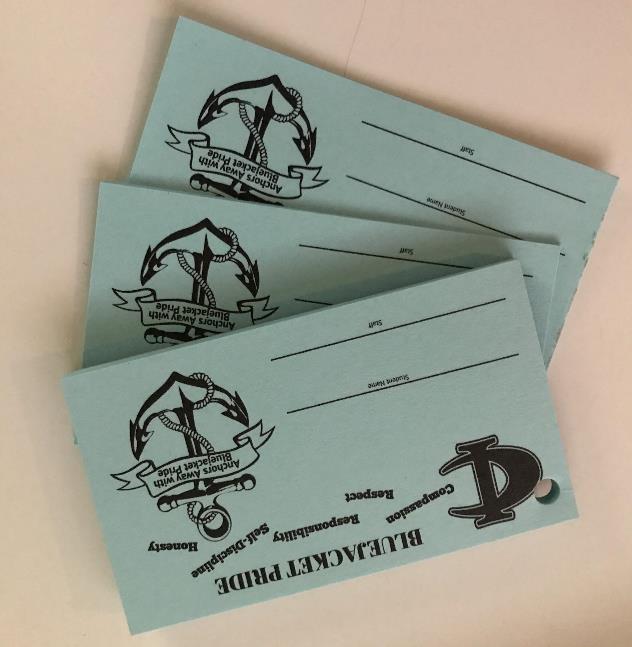 Orange tickets on the substitute lanyards.
Students will earn these ONLY from subs.  These tickets will go into a special monthly drawing for an exciting prize .  
We still have Ride with Pride tickets too.
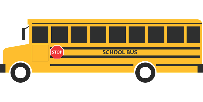 Guidelines for Awarding 
Bluejacket Pride Tickets
Why?
The Bluejacket Pride tickets are a positive behavior recognition to encourage our students to consistently demonstrate Bluejacket Pride's core values: 
Honesty, compassion, self-discipline, respect, responsibility

When?
Bluejacket Pride tickets should be given immediately to students when a behavior in the Expectations Matrix is consistently observed.

Who?
All staff (teaching, office, building service, cafeteria, bus driver and substitute teacher) should be awarding Bluejacket Pride slips any deserving student.
Guidelines for AwardingBluejacket Pride Tickets cont.
How?
When you award the BJP ticket to a student, the student should know exactly why he/she is getting the recognition. The reason should be valid and connected to the core values:
Honesty, compassion, self-discipline, 
respect, responsibility

Make sure the staff member has signed the ticket, and that the student puts their first and last name on it.
Guidelines for AwardingBluejacket Pride Tickets cont.
Additional information
Additional BJP tickets are located in the copy room cabinet. 
Try to hand out a minimum of 5 tickets per day
Focus on WHAT you are giving out the BJP ticket for.
We can reinforce positive behaviors by offering students…
Praise and positive reinforcement

Recognition
Weekly drawing and school store
School supplies & materials
Non-tangible incentives (recess, tech time, etc.)
Monthly Schedule
What does the PBIS Team do at IIS|SFAS
Evaluate student data
Generate reports
Look for trends with behaviors
Support team members with student behavior challenges
Assist in building School Culture
Bluejacket Pride News
Whole school assemblies (monthly)
Bluejacket Pride Drawings (student and staff incentives)
Staff Events
Staff School Culture
NEW this year:
All staff will be showcased on the bulletin board by the lunchroom. 
Please help your students and colleagues get to know more about you by sharing the picture type requested.
Please submit your picture to Trisha or Sonia by October 23.  THANKS! 
 -A picture with you and your family
Potlucks and Staff Night Out
Friday, August 24th @ 3:30pm            Back to School Bash  at Wintergreens

Thursday, June 6 @ 3:30                     End of Year Celebration
Other events and potlucks will be held throughout the year.  Watch your email for details.  
Suggestions???  Let us know!
Who is the PBIS team at IIS | SFAS?
Krisanne Wessel - PBIS Internal Co-Coach
Sara Edwards - PBIS Internal Co-Coach
Margaret Boege
Natalie Miller
Malissa Zabel
Mark Ziebarth
Trisha Roiger
Ann Landwehr
Sonia Utzman
Kate Goebel
Rachel Olson
Cindy Paulson
Resources for PBIS
http://pbismn.org/
http://www.pbis.org/
http://www.pbisworld.com/
https://www.facebook.com/pages/MN-PBIS/545187875542060?ref=br_tf
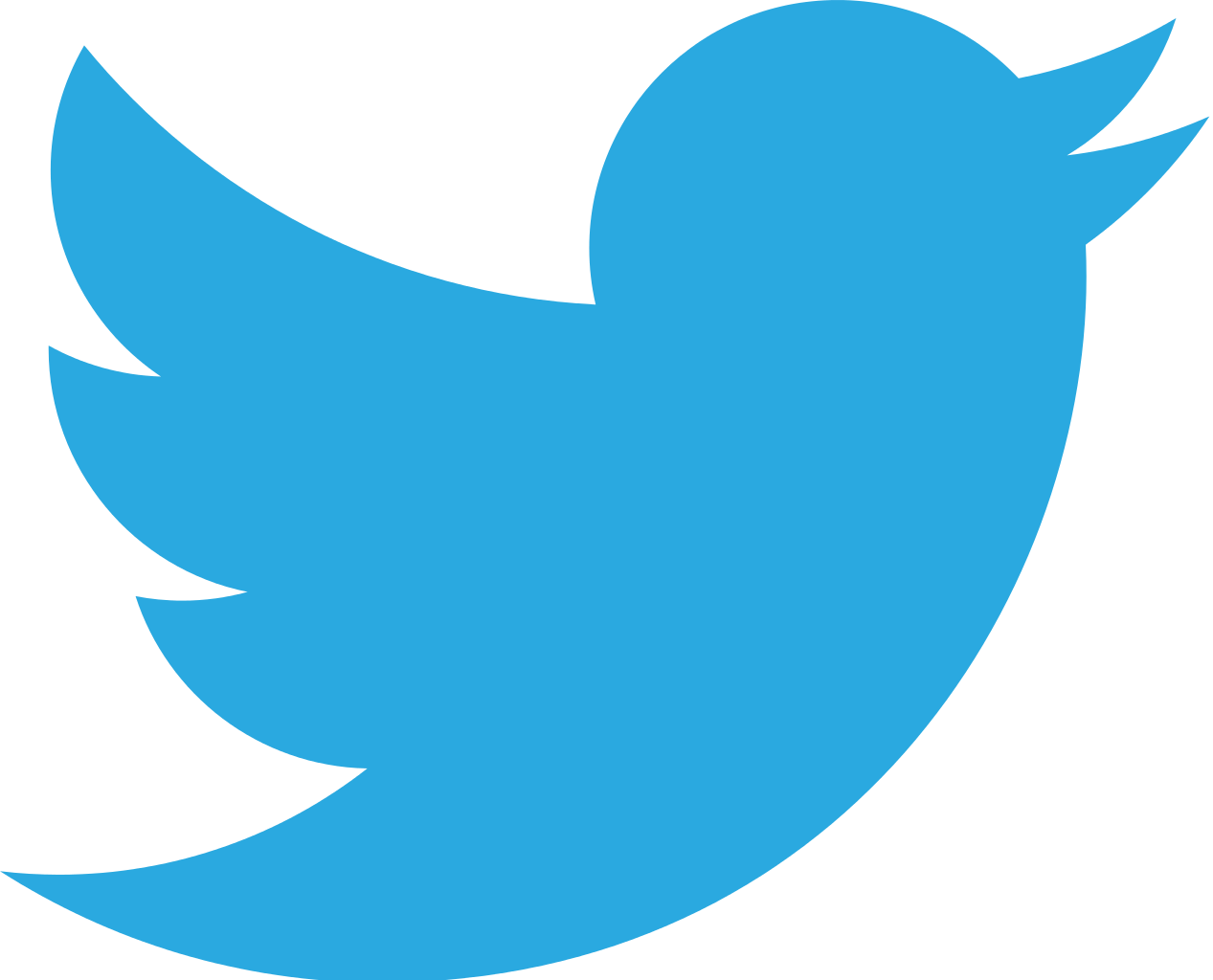 Social Media
twitter.com/pbisMN
#pbisMN
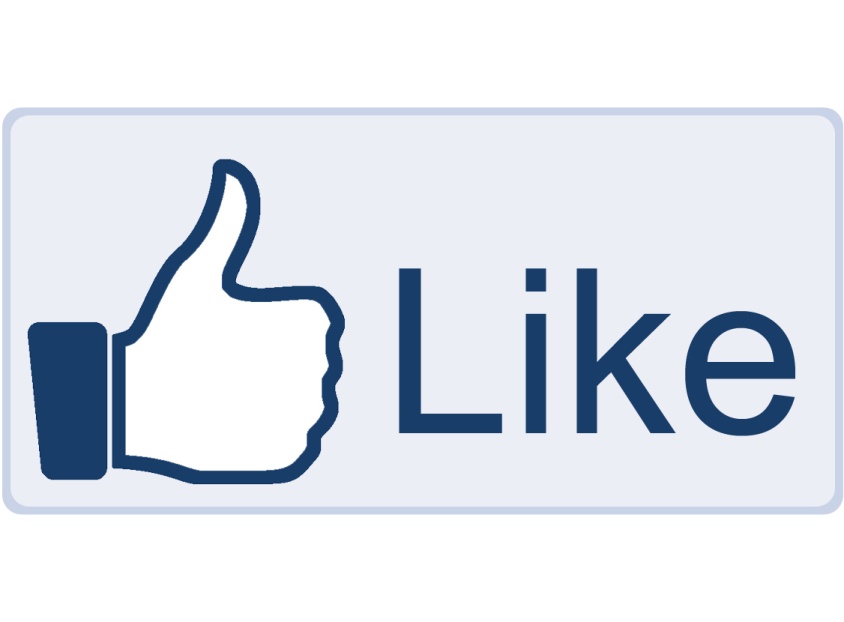 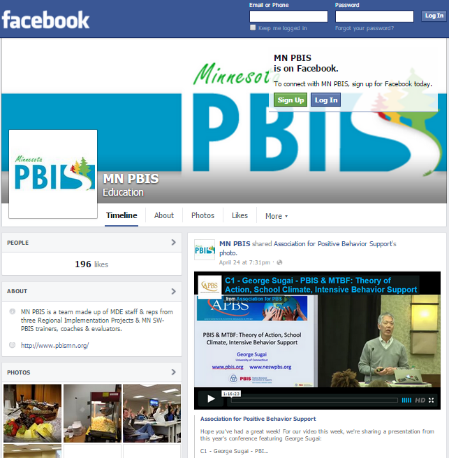 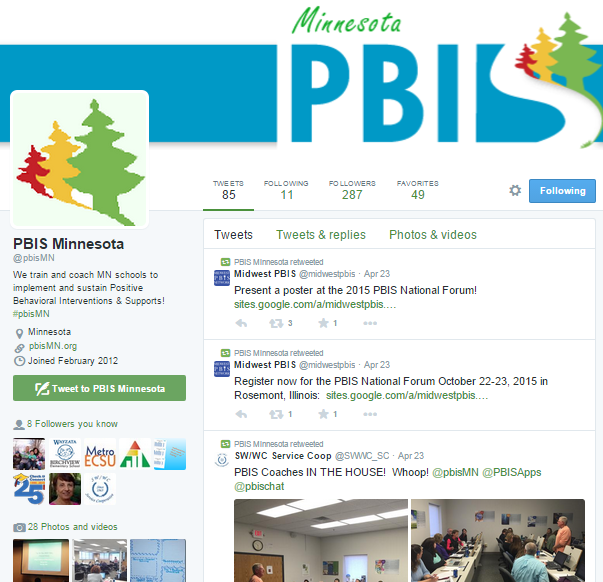 facebook.com/pbisMN
Wrapping Up...
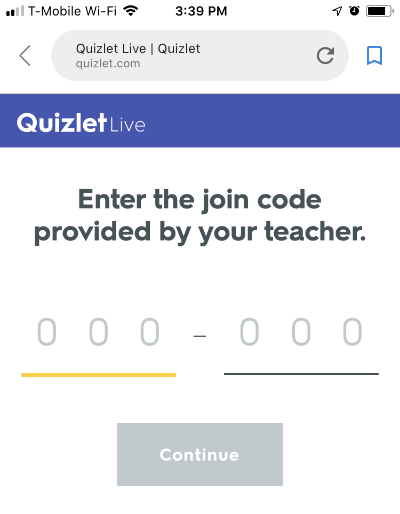 https://quizlet.com/live

Enter this code:
436-481
THANKS!
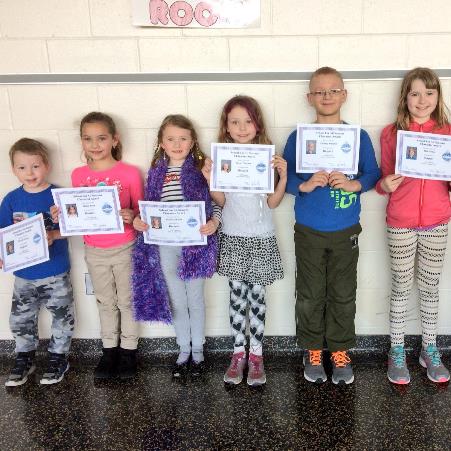 Any questions?
You can follow our school on Twitter: @IISSFAS